Мастер класс на тему: « Букет из листьев»
Цель: создание условий для освоения обучающимися технологии изготовления букета из природных материалов.
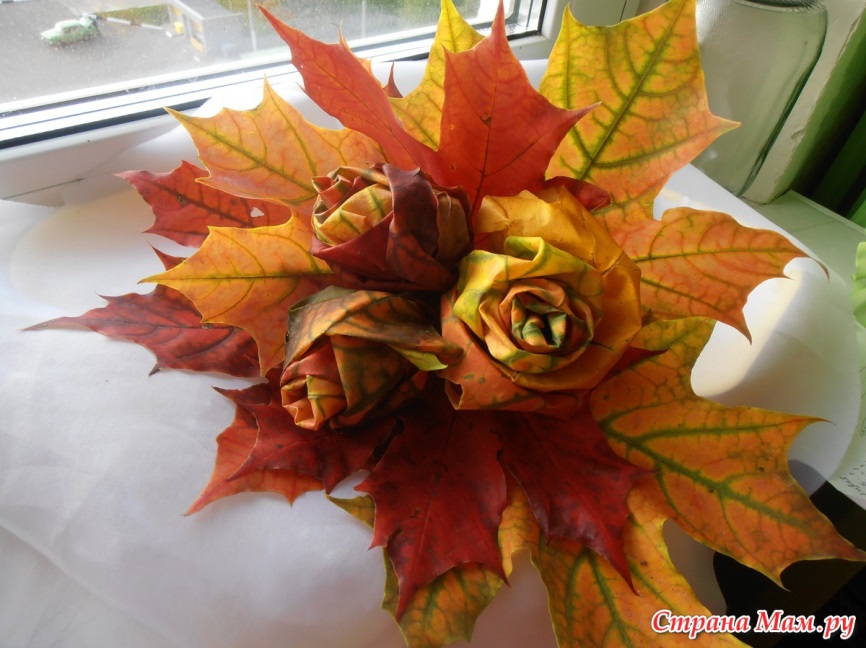 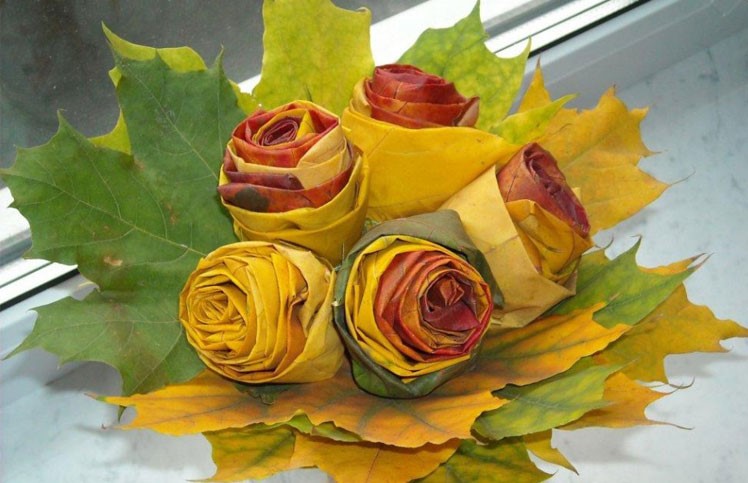 Задачи:
     
      Образовательные: Учить изготавливать « розу» из листьев клёна; искусству составления букетов; работать по плану, используя картинки-опоры; ( повторить правила рабочего человека, правила техники безопасности при работе с ножницами); учить работать в группах.
      Развивающие: развивать мышление, внимание, память, воображение; расширять кругозор, словарный запас.
      Воспитательные: воспитывать чувство прекрасного; эстетические чувства; аккуратность; трудолюбие; способствовать познанию детьми красоты родной природы.
Этапы:
      *Берем первый лист и сворачиваем его пополам. Лицевая сторона при этом должна остаться наружи
      *Свернутый таким образом лист сворачиваем в миниатюрный рулончик
       (Таким образом мы сформировали середину будущего бутона розы. Теперь   нужно собрать лепестки вокруг него)
      *Берем лист и размещаем в его центре нашу сердцевинку так, чтобы лицевая сторона цветка была в середине
      *Загибаем его так, как показано на рисунке
       (Тут важно, чтобы кромка перегиба получилась выше сердцевинки на 1-1,5 см.)
      *Разглаживаем сгиб
      *Выступающий участок листа заворачиваем наружу (сгиб разглаживать не       
       нужно)
      *Теперь каждую из двух выступающих за сердцевинку сторон (справа и слева) нужно обернуть два раза
      *Для того, чтобы бутон не развернулся необходимо прищипнуть концы цветка снизу
      После сворачивания этого листа у вас должна получиться красивая розочка.
Принцип техники “Букет из листьев”.
      Основными принципами при составлении букетов являются:- тщательный подбор растительного материала по окраске, форме и биологической сочетаемости друг с другом;- гармоничное сочетание растений различной высоты, простота и лаконичность исполнения;- использование различных элементов декора: ветвей, трав, плодов и других компонентов.
Начинаем творить
Первый лист сворачиваем пополам поперек центральной жилки так, чтобы лицевая сторона оказалась снаружи.
А теперь сворачиваем этот сложенный лист в плотный рулончик.
Этот рулончик будет сердцевиной будущей розы.
Теперь вокруг этой сердцевины начинаем укладывать «лепестки».
Для начала — берем лист и в центре его размещаем сердцевинку. Заметьте, лицевая сторона листа — внутри цветка!
Перегибаем это лист наружу пополам. Кромка перегиба распологается выше сердцевинки на сантиметр-полтора.
А теперь этот выступающий край тоже отгибаем наружу. Но сгиб уже не разглаживаем.
Боковые края этого дважды сложенного листа обворачиваем с двух сторон вокруг сердцевины.
Прищипываем нижние края листа у самого основания цветка.
Берем новый лист для следующего «лепестка» и повторяем только что выполненную операцию, только этот лепесток расположен с противоположной первому листу стороны.
Когда бутон готов, основание его обвязываем нитками, чтобы закрепить цветок.
Виды букетов из листьев.
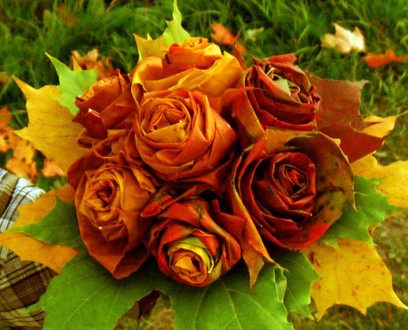 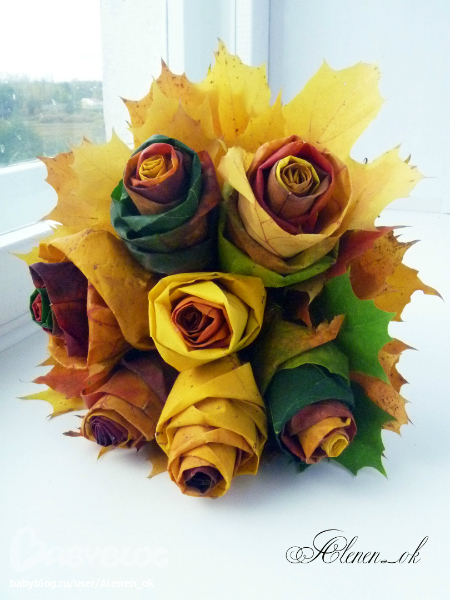 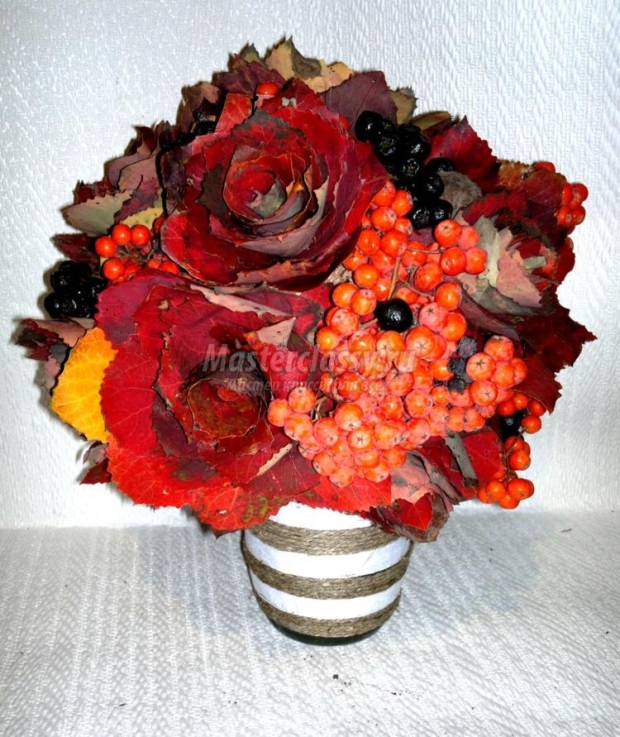